save me campaign 

In Germany
and in Dresden
Cities as Sanctuary: Improving Protection for Human Rights Defenders and Refugees in Europe
Centre for Applied Human Rights, University of York, 9-10 July 2013
Sebastian Herwig
Background 

What actors are needed to initiate, develop and sustain such initiatives?
How is protection best framed to generate support from the general public?
What research will strengthen the capacity of European cities to provide protection?

Shortcomings in the German protection system
Structure
09/07/2013
save me campaign - Germany
2011: decision to adopt a regular UN resettlement program

300 refugees a year for the years 2012 – 14 
900 in total

The first group (2012) came from the Shousha camp and from Turkey (Iraqi Christians)
Background:The German  resettlement program
1
09/07/2013
save me campaign - Germany
Shortcomings: 
Those with “desirable“ qualification and religion are prioritised instead of the most vulnerable ones.
No refugee status, no permanent residence permit
Background:The German  resettlement program
1
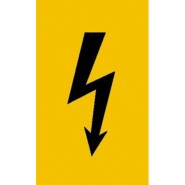 Concept of resettlement …
09/07/2013
save me campaign - Germany
Before the resettlement programme was adopted, …
Background:save me campaign
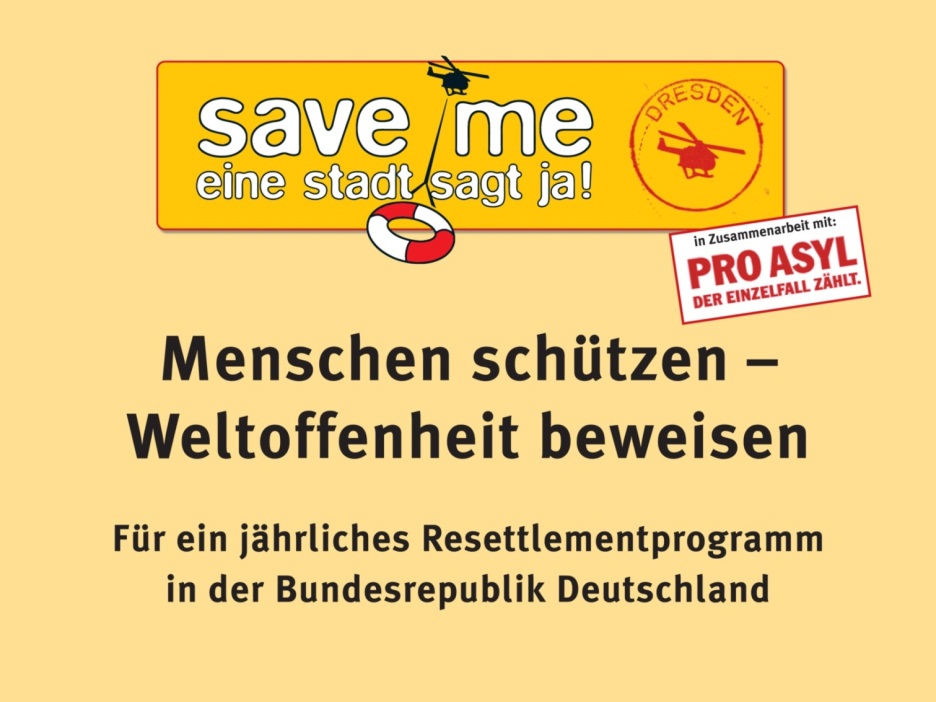 1
09/07/2013
save me campaign - Germany
Before the resettlement programme was adopted, …

51 City Councils
over 7,000 ‘Paten/Patinnen’ (godfathers/-mothers; mentors)

had already said Yes!

'bottom-up' approach
Background:save me campaign
1
09/07/2013
save me campaign - Germany
What actors are needed to initiate, develop and sustain such initiatives?
Step 1: Initiative
“We want to say yes!“
2
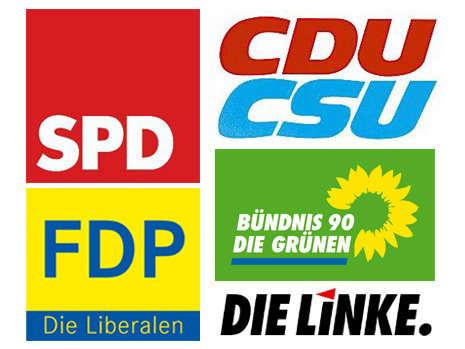 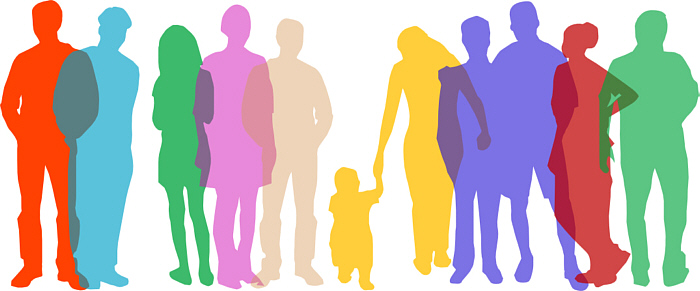 09/07/2013
save me campaign - Germany
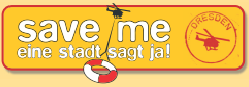 What actors are needed to initiate, develop and sustain such initiatives?
Step 2: Agenda-setting
Mobilising local support
Alliance-building
2
Targets are:
City councillors: lobbying “open-minded” and influential ones
Civil society:
Recruitment of interested people
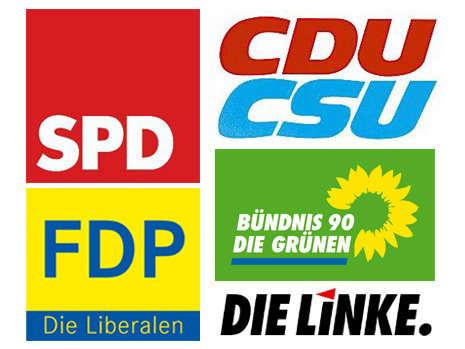 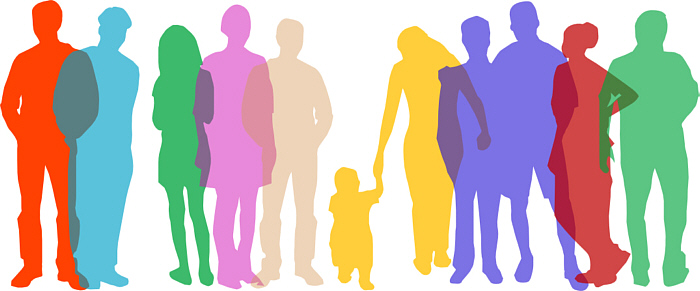 09/07/2013
save me campaign - Germany
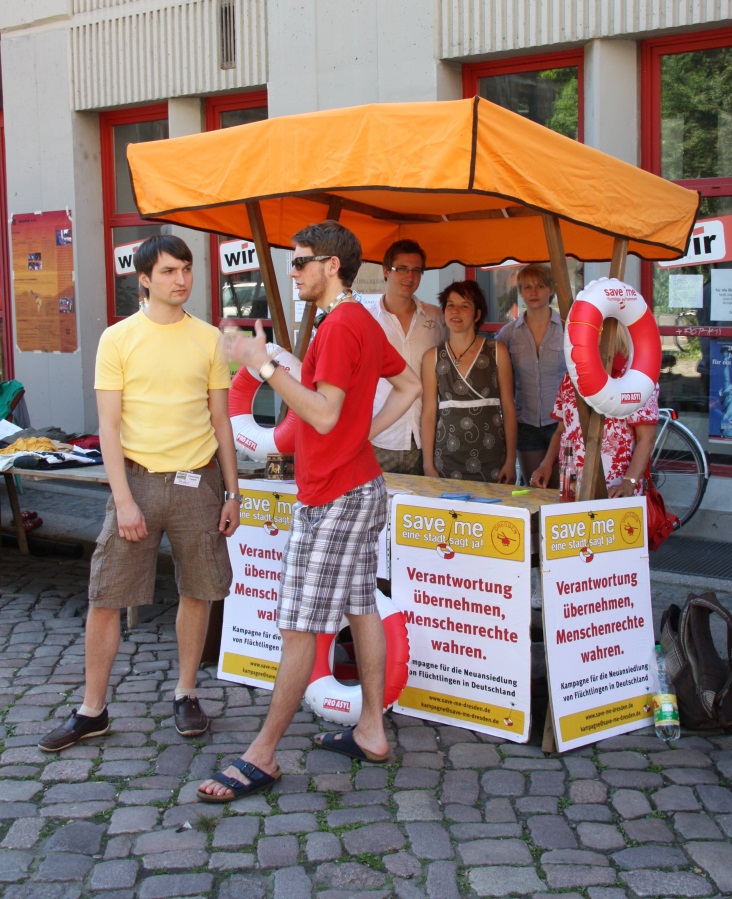 Raising public awareness and  garnering support 
through events and activities
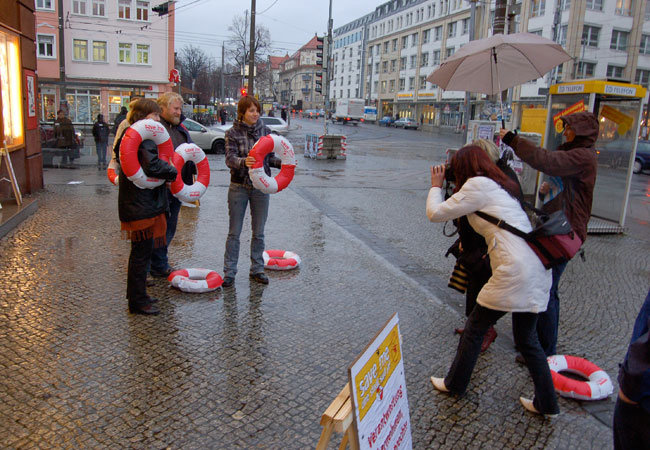 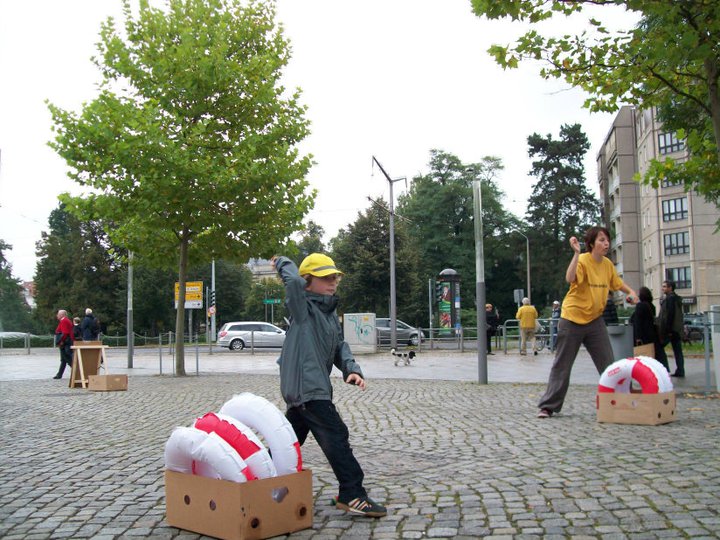 The Save Me lifebuoys
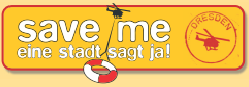 09/07/2013
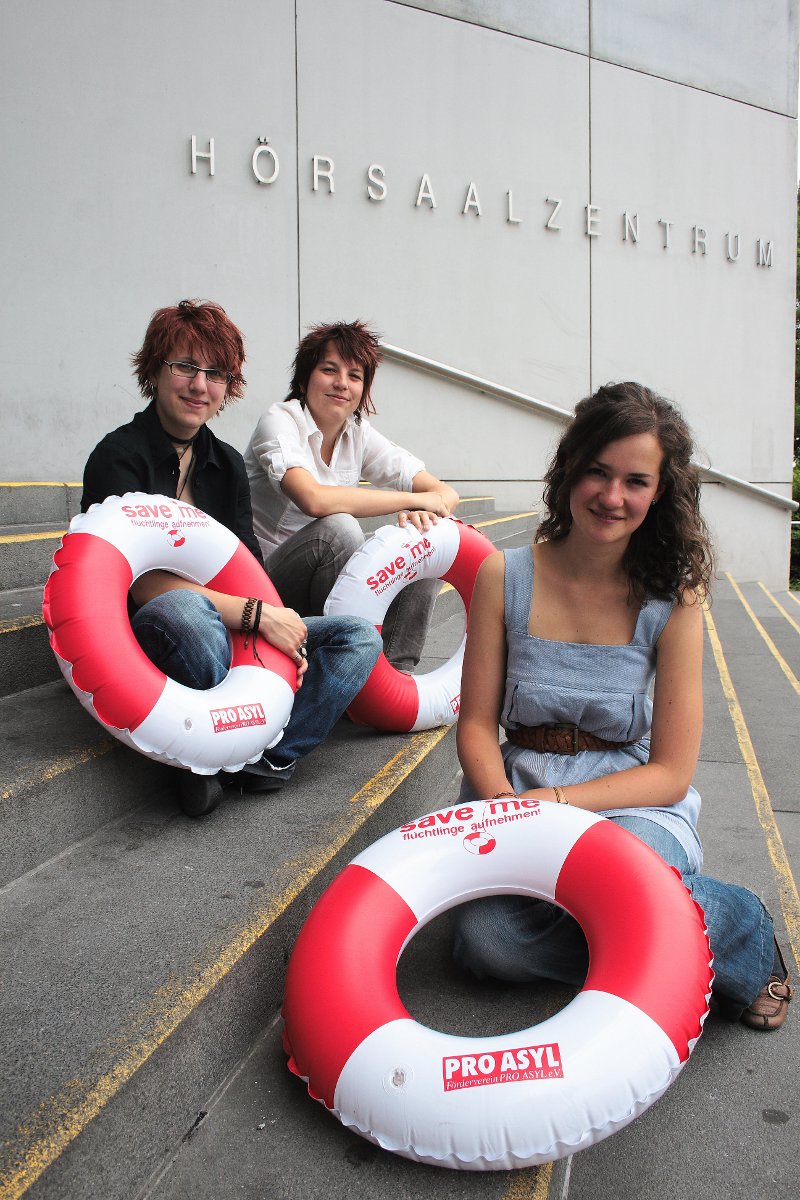 Raising public awareness, garnering support
The Saxony newspaper Sächsische Zeitung and Dresden’s university magazine ran several high profile stories on save me.
09/07/2013
What actors are needed to initiate, develop and sustain such initiatives?
Step 3: 
Preparation of the reception of refugees
After the city council resolution
Round table
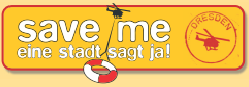 2
Local public authorities:
Commissioner for Foreigners and Integration
Social welfare office (“Sozialamt”)
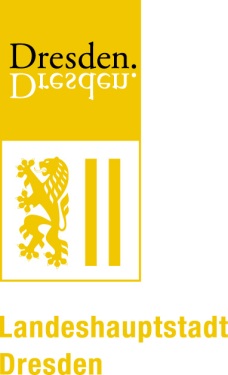 Civil society: 
save me representatives, mentors
City council working group
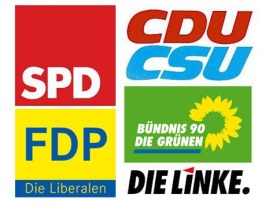 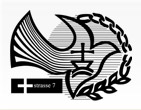 Organisations in charge of reception and integration of refugees, such as church and welfare organisations, local refugee councils etc.
09/07/2013
save me campaign - Germany
What actors are needed to initiate, develop and sustain such initiatives?
Step 4: 
Reception and integration of the refugees
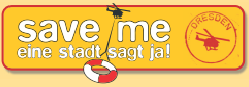 2
Mentors: 
help refugees find their way around their new town
improve their language skills, find housing, complete forms and paperwork, and help children with their homework
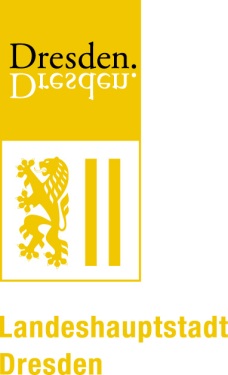 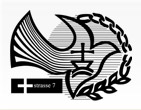 Constant SUPPORT needed
<< Expertise      (Money) >>
09/07/2013
save me campaign - Germany
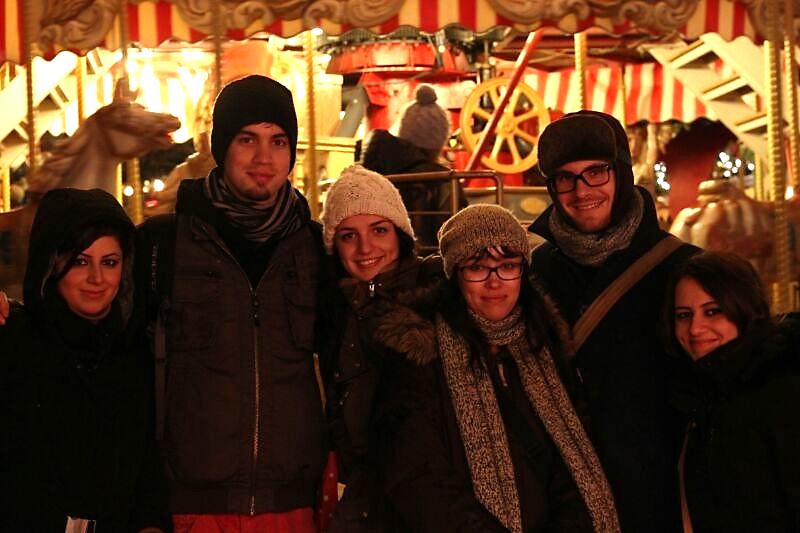 09/07/2013
save me campaign - Germany
Be inclusive!
people ‘like you and me’
‘I join, because… by doing…’

Guidance: training & coordination
Don’t overcharge the mentors
How is protection best framed to generate support from the general public?
3
09/07/2013
save me campaign - Germany
Monitoring the progress of resettled refugees who have been accompanied by mentors. 

 Did they take their place in society more easily and faster compared to those who did not receive this help?
What research will strengthen the capacity of European cities to provide protection?
4
09/07/2013
save me campaign - Germany
Reduce the case load of social workers

Hire save me managers
Otherwise, no capacities for ”Patenarbeit” left
Need of information!
Best practice Munich
Germany: Shortcomings or what has to be done
5
Money & manpower
09/07/2013
save me campaign - Germany
Volunteers are additional to and not a replacement for the local public authorities

Some problems have to be tackled by municipal authorities “from above” and not by NGOs
Social transfers and services  such as health care 
More efficient mechanism of accommodation provision
Germany: Shortcomings or what has to be done
5
Clarity of competences & responsibility
09/07/2013
save me campaign - Germany
IMAGES
http://www.dw.de/resettlement-gekommen-um-zu-bleiben/a-16294663
http://mein.salzburg.com/forum/lichtblicke/2009/07/burger-dialoge-2010.html
http://staunend.blogspot.hu/2013/06/christliche-partei.html
http://www.infozentrum-dresden.de/site/auslaenderarbeit.php
http://tu-dresden.de/die_tu_dresden/fakultaeten/philosophische_fakultaet/is/mikro/forsch/Kinderstudie/Kinderstudie_Start
http://www.wolkdirekt.com/spannungszeichen-schwarzer-blitz-_-1197281.html
Photos: save me Dresden
Sources
09/07/2013
save me campaign - Germany
Thank you 
for your kind attention!
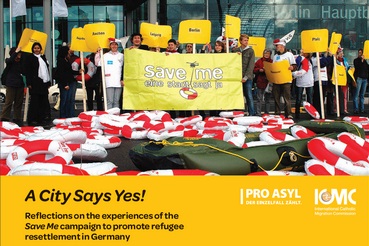  kampagne@save-me-dresden.de
09/07/2013
save me campaign - Germany
“ Resettlement needs continued to exceed the number of places available by a ratio of 1:10.” 
United States of America (66,300), Canada (9,600), Australia (5,900), Sweden (1,900), and Norway (1,200). 
“The United States of America and Canada together admitted nearly nine out of ten resettled refugees in 2012.”
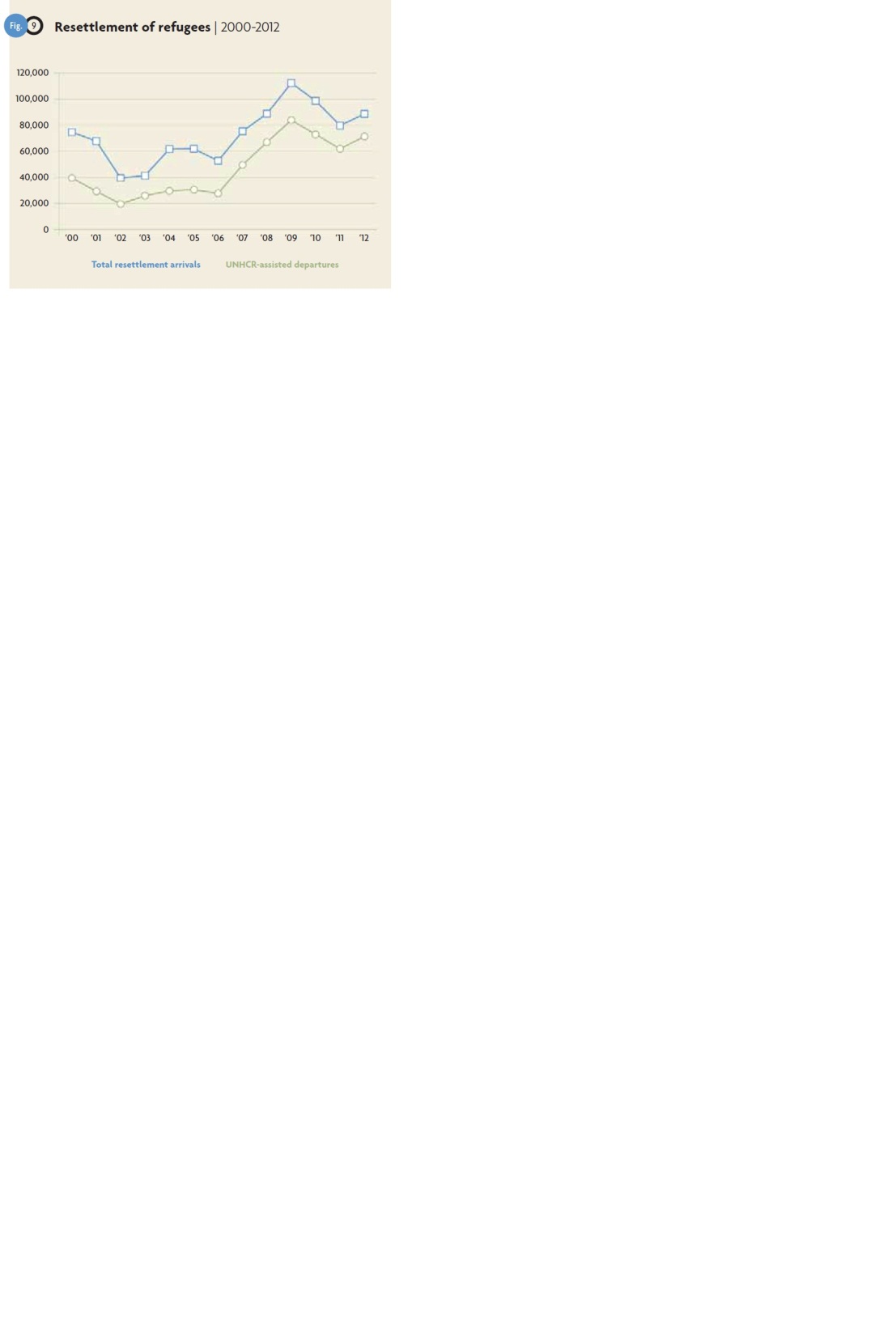 Source: UNHCR, Global Trends 2012
09/07/2013
save me campaign - Germany
Hire more staff
case load of a social worker:
Per part-time worker in Germany: 130-200 
Per full-time worker in the UK: ca. 30
09/07/2013
save me campaign - Germany
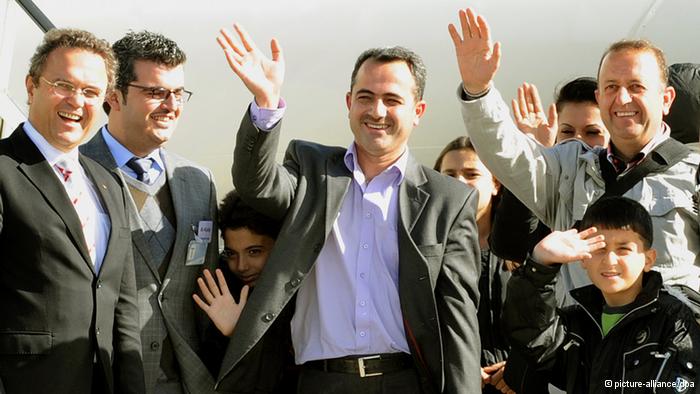 09/07/2013
save me campaign - Germany
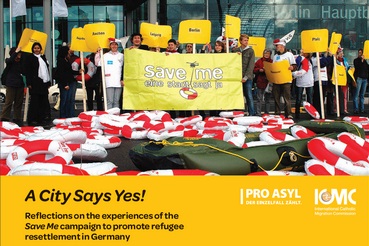 Available at: http://www.resettlement.eu/news/launch-share-pro-asyl-publication-city-says-yes
09/07/2013
save me campaign - Germany